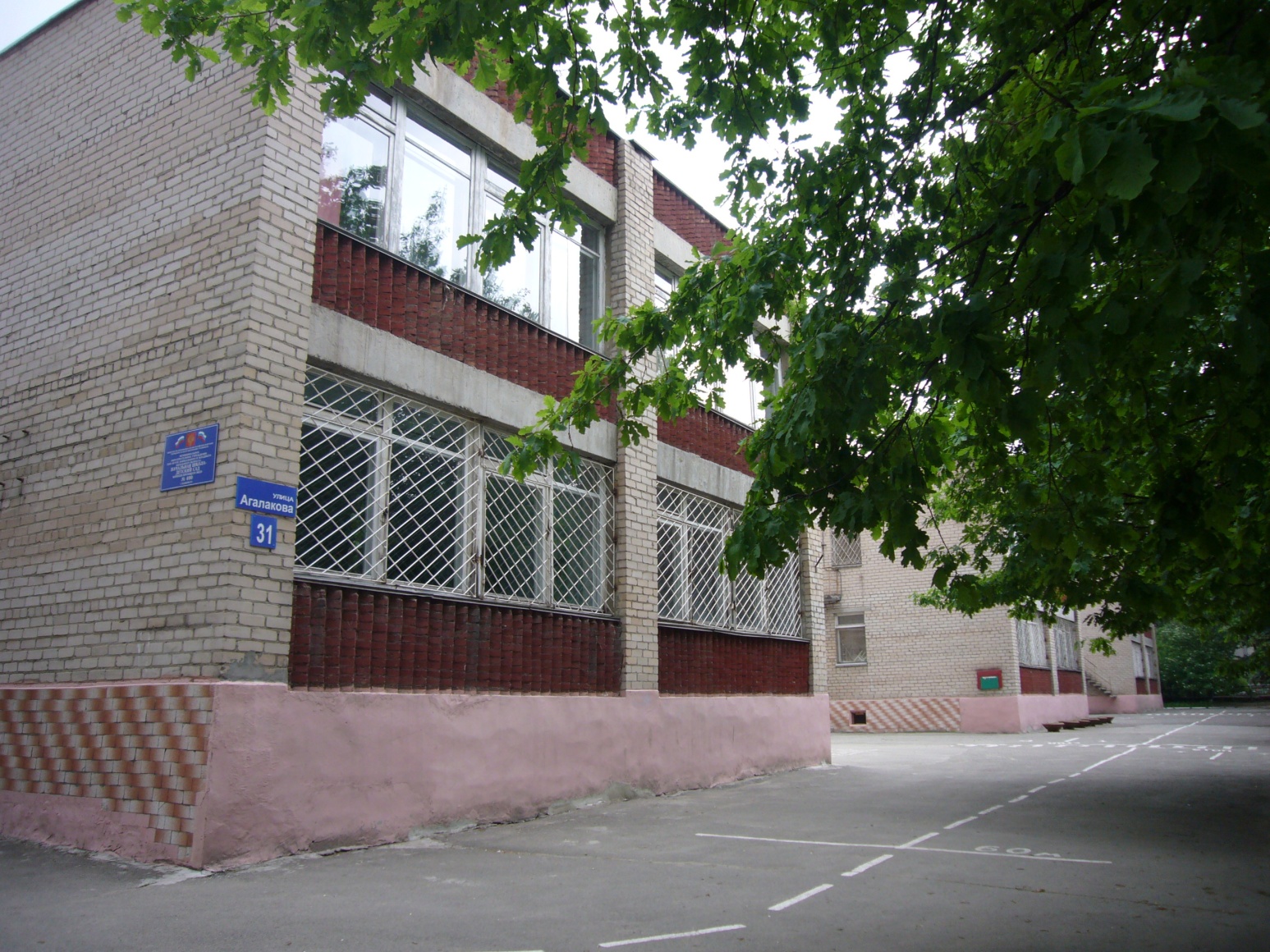 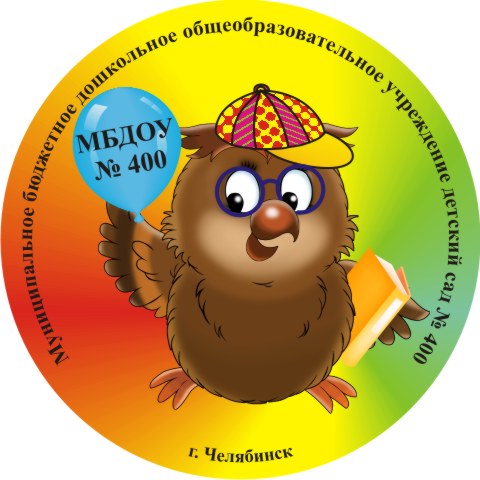 Муниципальное бюджетное дошкольное образовательное учреждение 
детский сад компенсирующего вида № 400 
г. Челябинска
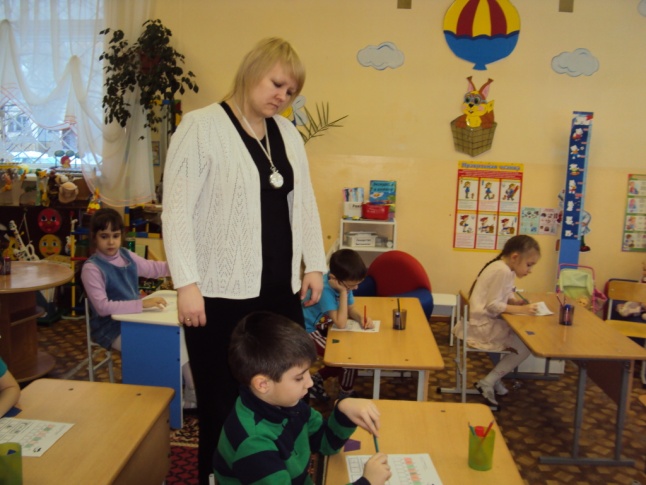 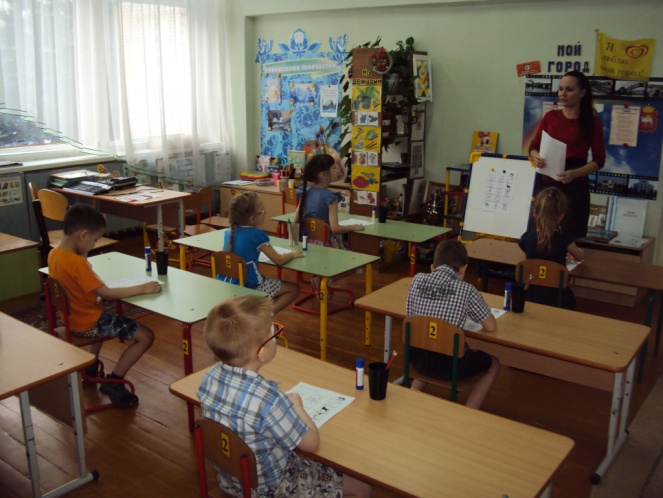 Проведение турнира
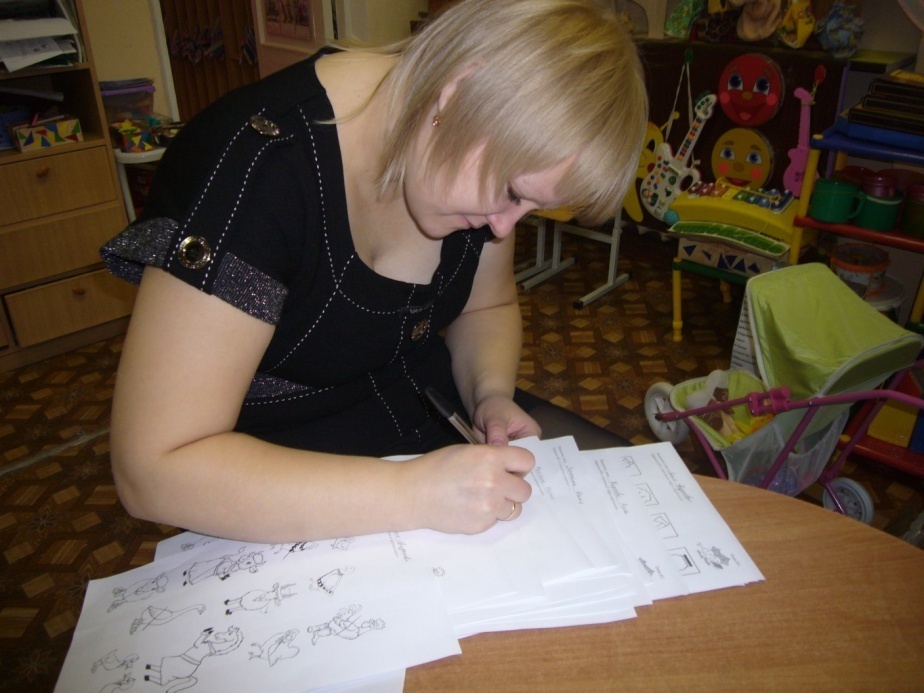 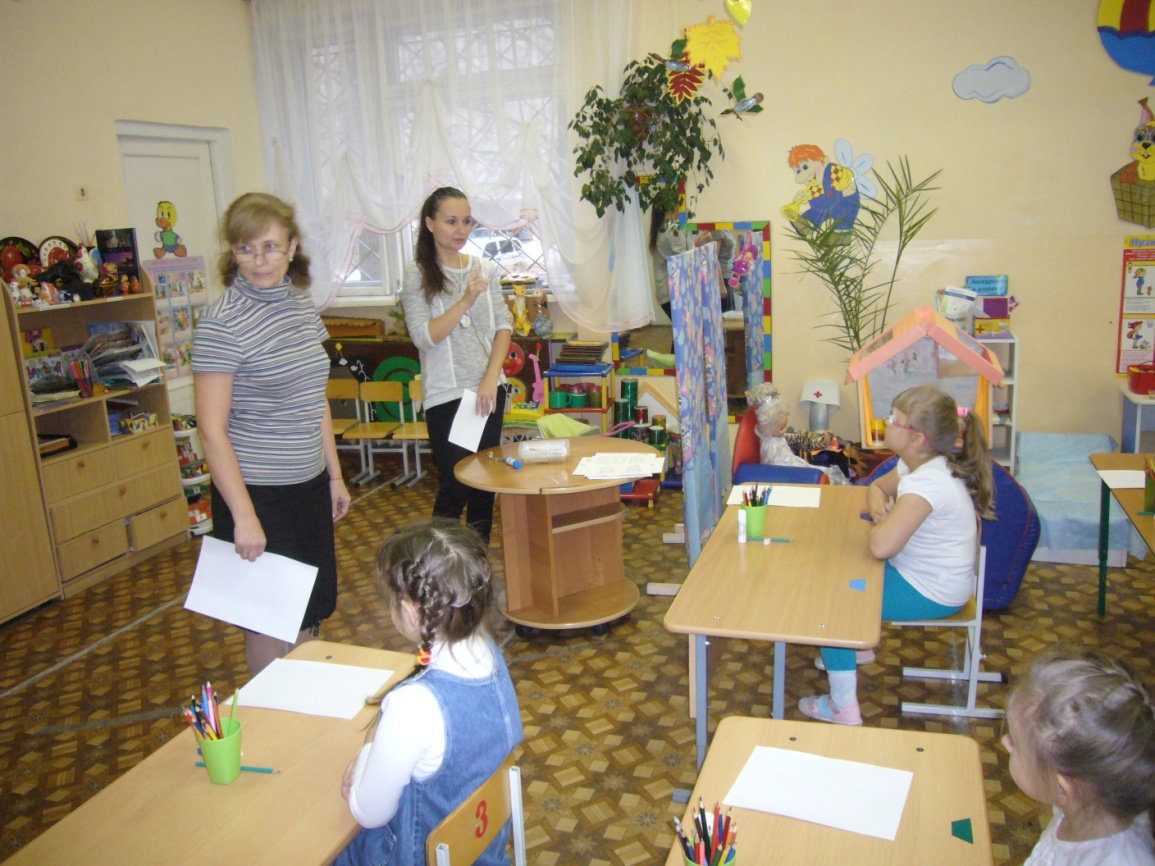 Обработка результатов
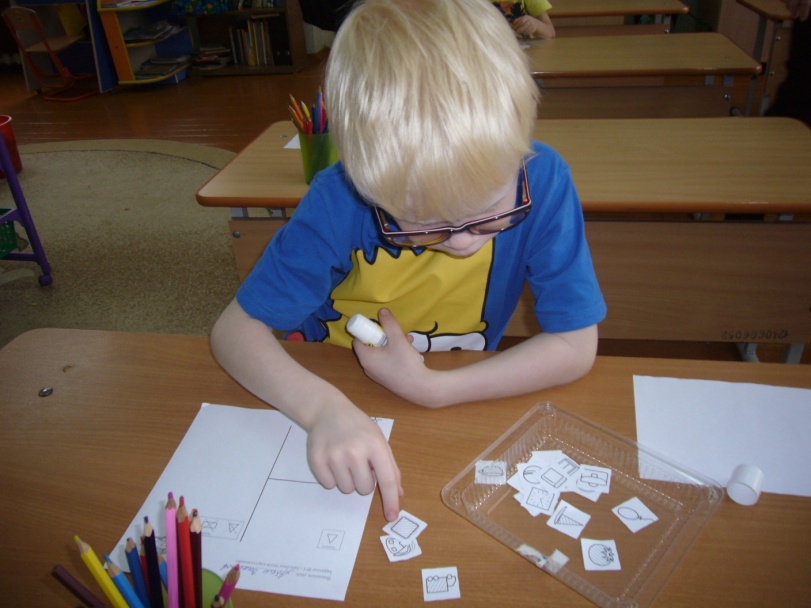 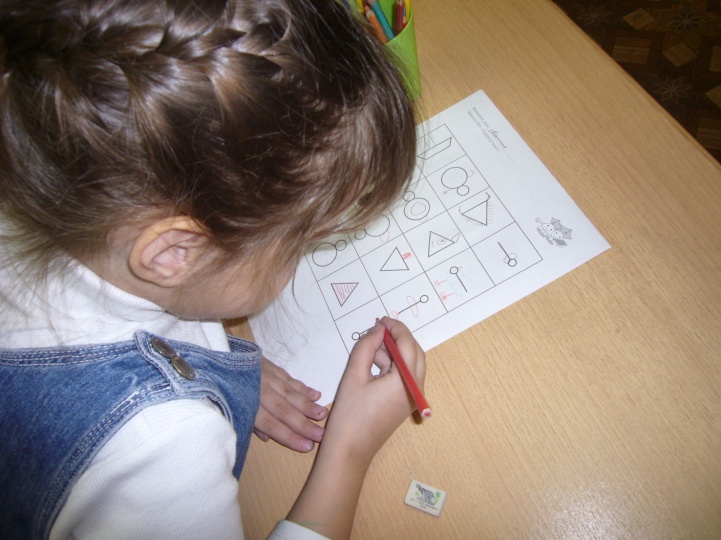 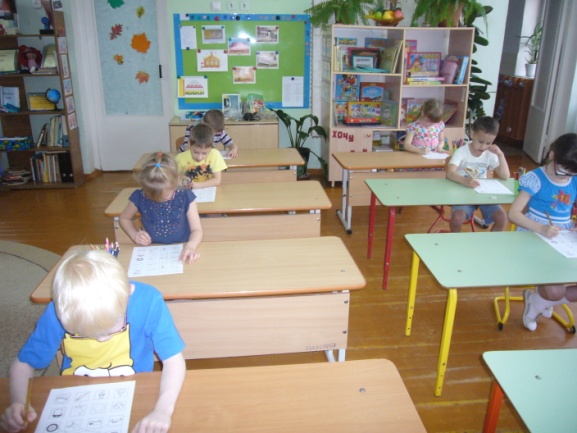 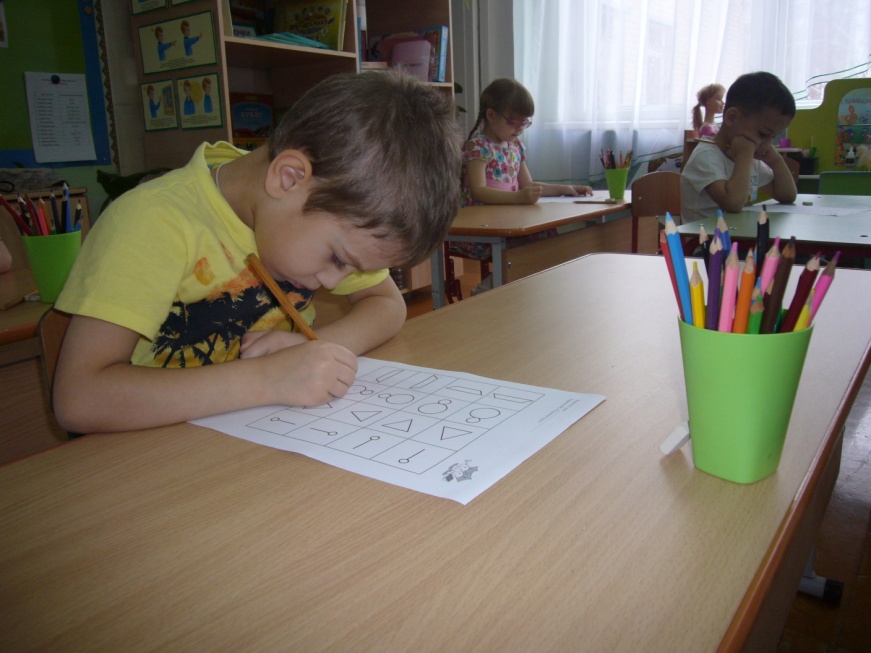 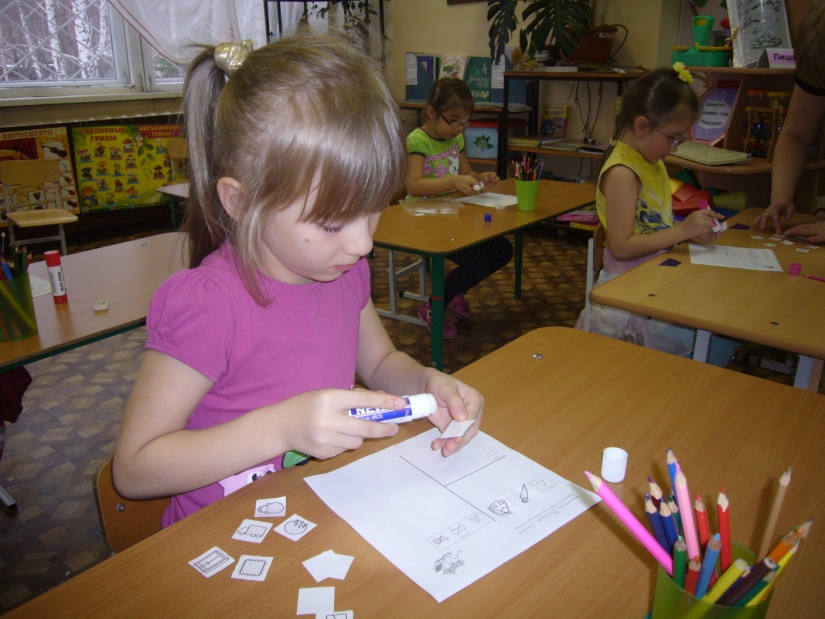